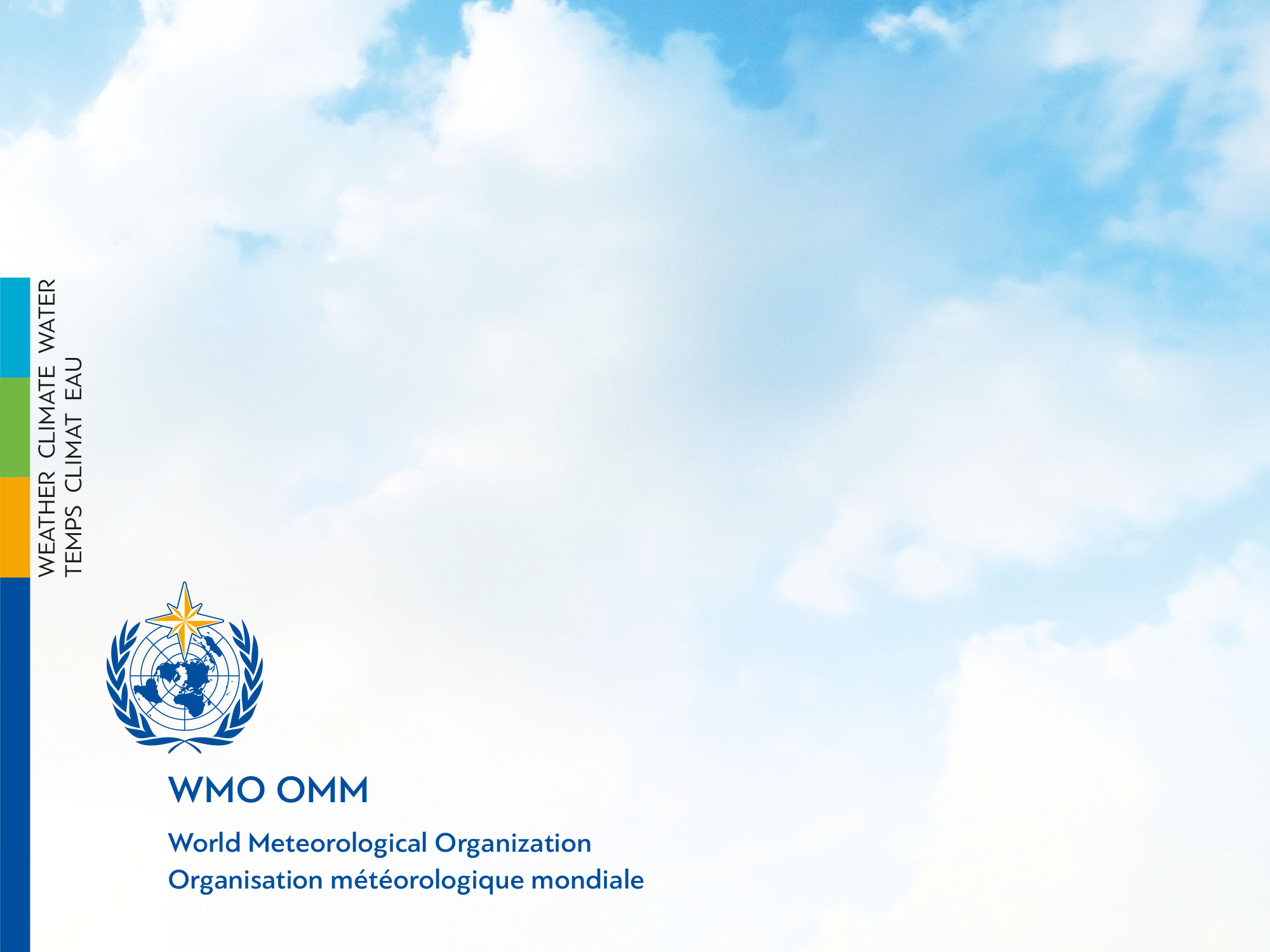 The WIGOS Station Identifiers (WSI)
Luís Nunes
WIGOS Project Office, WMO Secretariat
Outline
Recap on the basics of the WIGOS Station IDs
Procedures for assigning WIGOS Station IDs
New recommendations from TT-WSI
Final remarks, followed by Q&A
Outline
Recap on the basics of the WIGOS Station IDs
Procedures for assigning WIGOS Station IDs
New recommendations from TT-WSI
Final remarks, followed by Q&A
Recap on the basics of the WIGOS Station IDs (1)
The WSI is part of the WIGOS Metadata Standard via the "Station/platform unique identifier, 3-06" [WMO-No.1192]

Members are requested to implement WSIs following the:
WMO Technical Regulations (WMO-No.49) - Regulatory material
Manual on WIGOS (WMO-No.1160) - Regulatory material
Guide to WIGOS (WMO-No.1165) - Guidance material

New editions of the Technical Regulations and the Manual on WIGOS are being prepared with new draft provisions, to be submitted to Congress 18, June 2019 that are available at:  	http://www.wmo.int/pages/prog/www/wigos/WRM.html
Recap on the basics of the WSIs (2)
Example of a WIGOS Station ID (3)
Example of station GENEVE-COINTRIN (Switzerland)
Please note that:
WIGOS Identifiers do not have meaning in themselves
Users must not interpret any patterns they see in WIGOS IDs
Users should use OSCAR/surface to look up the metadata for the station associated with the WIGOS station identifier.
Outline
Recap on the basics of the WIGOS Station IDs
Procedures for assigning WIGOS Station IDs
New recommendations from TT-WSI
Final remarks, followed by Q&A
General requirements for assigning WSIs (1)
Members shall:
issue WSIs for stations/platforms within their geographic area of responsibility that contribute to a WMO or co-sponsored programme
ensure that no WSI is issued to more than one station
make available to WMO the updated metadata each time a new WSI is issued

Members should (before issuing a station identifier):
ensure that the operator of a station/platform has committed to providing and maintaining WIGOS metadata for that station/platform
Flow-chart for assigning a WIGOS ID
Use "0"
Station already has a WMO Programme ID?
Use a number from a WMO Programme
Check table "Observing Programmes with international system for assigning station identifiers" to find a value in range 20000-39999
YES
NO (new station)
Territory has an ISO 3166-1 code?
Use your territory’s 3 digit ID code Check table ISO 3166-1 to find the value in the range 1-9999
NO
YES
Contact WMO Secretariat to allocate a value for the territory: range 10000-11999
Territory has defined its procedures for Issue Number and Local ID?
NO
Normally, use "0" for Issue #
YES
Use them!
Use "0"
… and choose a local ID that gives a unique combination: Issuer/Issue#/Local-ID
Use existing WMO ID
General requirements for assigning WSIs (2)
Each observing station must have at least one WIGOS ID associated with it

Observing stations that have identifiers from a WMO Programme:
may continue to use those, they are not required to have additional identifiers created
if a station take on new responsibility the WIGOS ID can also be used in the new context

It is possible for a station to be associated with more than one WIGOS identifier, but it is desirable to associate as few identifiers as possible.
if a station is already associated with a WIGOS ID, or is associated with an ID issued by a WMO or partner programme, an additional WIGOS ID should not be issued

Do you need to take into account the type of station, or the Programme to be affiliated, for assigning WIGOS ID? NO!

How do you describe the type of station, the Programme affiliation, the variables observed, the instruments used, etc => GO to OSCAR/Surface!
Decision 15 (EC-70) - process under which the WMO Secretary-General will issue WSIs (I)
Annex 1/I - Procedure for a Station Operator to apply for a WSI:
It is intended to guide the operator of a station through the process of assigning a WSI for that station.
It also applies to users running data rescue activities that need to allocate a WSI for a station  for which they have discovered data:

Steps
  1.	 Verify that a WIGOS station identifier is needed
  2.	Provide evidence that the station meets the requirements to be allocated a WSI
  3.	 Apply for a WSI
  4. Invoking the escalation procedure
Decision 15 (EC-70) - process under which the WMO Secretary-General will issue WSIs (II)
Annex 1/II- Procedure for the Secretary General to issue a WSI:
It is intended to be used in circumstances where it is necessary to record metadata about a station but no Member considers themselves to be in a position to issue a WSI for that station:

Steps
1.  Invoking the procedure
2.  Validating the application
3.  Escalation of the application
4.  Identification of stations whose metadata have been recovered through data rescue activities
Table “Issuer of Identifier”
“Observing Programmes with an Int. System for Assigning Station ID”
Table “ISO 3166-1 numeric code” (https://www.iso.org/obp/ui/#search)
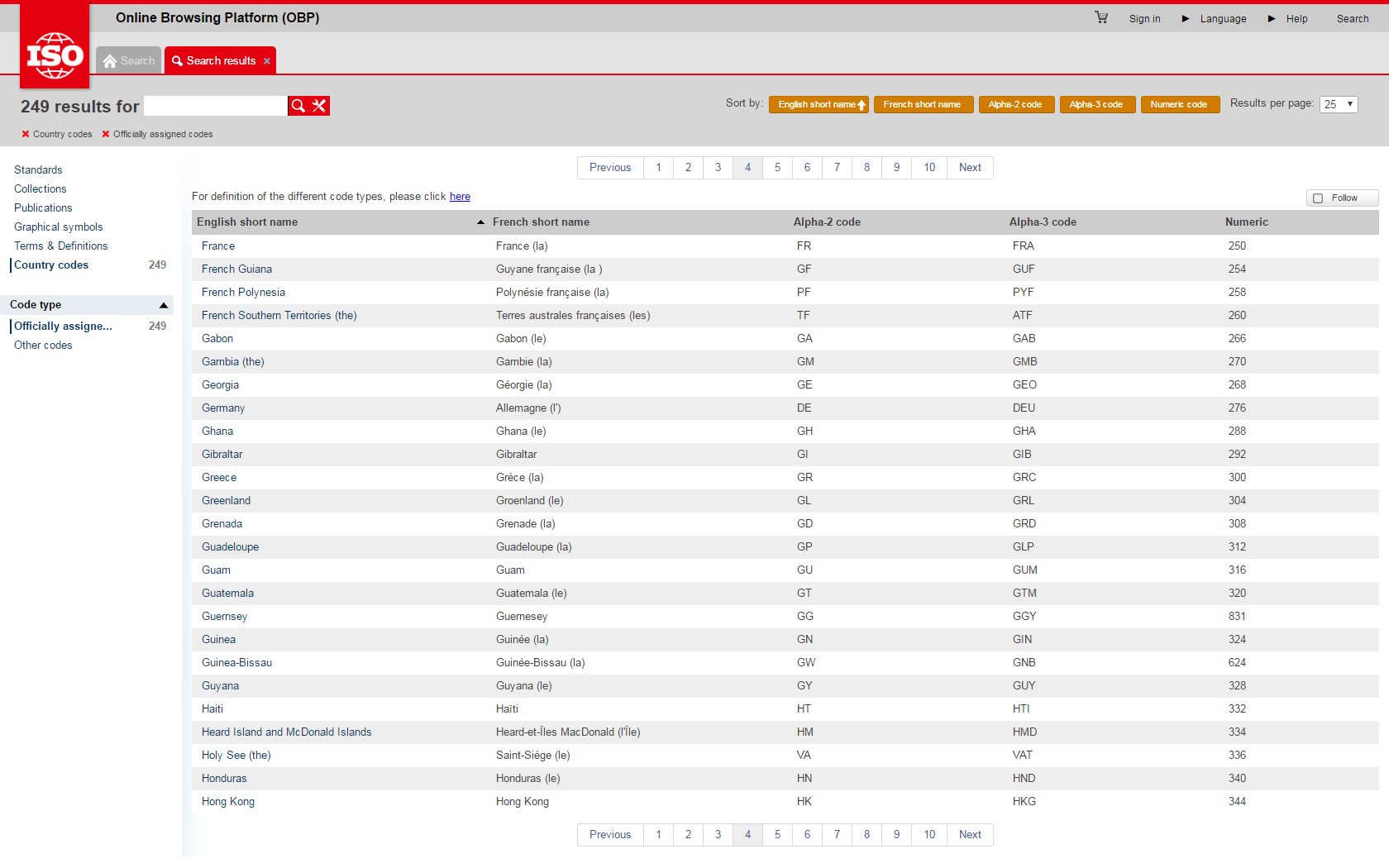 Table “Partner IDs”
Outline
Recap on the basics of the WIGOS IDs
Procedures for assigning WIGOS IDs
New recommendations from TT-WSI
Final remarks, followed by Q&A
Task Team on WIGOS Station Identifiers
ICG-WIGOS has established in early 2018 a Task Team on WIGOS Station Identifiers (TT-WSI) and agreed on its ToRs
The TT-WSI activities started in June 2018
The first face-to-face session, held in September 2018 at Oslo, Norway, proposed a set of conclusions and recommendations (next slides)
They also discussed and further developed the WSI draft transition plan
Proposed new structure (1)
There is currently complete freedom for Members to define their own schema
Propose that the following constraints are imposed:
Issue number (3rd block) to have common slots reserved for different types of organizations, e.g. 0-9 for NMHS, 10-19 for other public organizations, 
Length (#characters) of local identifier (4th block) = to use the whole set of 16 characters, 
For each Issue number, the Local identifier shall contain only uppercase or lowercase, not a mix
Details of exactly which characters are allowed and what the common slots are to be agreed with subject matter experts (IPET-CM)
Third Party Organizations (2)
Third party organizations and Programmes, such as Copernicus Climate Change Service (C3S), should be officially recognized as WMO partners with the authority to issue WSI
Conditions (such as timeframe, etc), and procedures will be clearly established;
Recommendation is to define a set of codes (tentatively 40000…) for WMO recognized partners to use in Block 2 of the WSI;
The case of the WMO Secretary General issuing a WSI where the National Focal Point is unwilling/unable to do so is a specific case of such a third party 
Procedure for the WMO SG to assign WSI (EC-70, June 2018) will be reviewed and adjusted, in order that all such requests are treated as similar to that of a third party organization
Dual inclusion of WMO ID and WSI in BUFR messages (3)
Notice period for transition from traditional WMO to new WSI in BUFR (dual inclusion in header) to be from 6-3 months in advance
Due to the structure of the BUFR message, the old and the new identifier will continue to be transmitted together
Minimal set of WIGOS Metadata mandatory fields to register a station (4)
Currently >20 WIGOS Metadata elements are required (Mandatory and Conditional) 
This is too much for many issuers, especially third parties,  to register a new station in OSCAR/Surface 
It is recommended to have just a few mandatory WIGOS metadata elements (WSI, Name, Lat, Long, Altitude, Contact) as a minimum to register a new WSI
This list must be enforced in OSCAR/Surface
Documentation of WSI schemas (5)
To ensure the preservation of the long term record, documentation shall be preserved in perpetuity
Global data centres are ideally placed to offer this, such as the GMDC in Asheville
Test environment (6)
Under leadership by ECMWF, voluntary Members to provide test data that includes WSI, initially using an FTP site
Several Members (Brazil, Australia) expressed their intention to contribute; Other Members considering joining the experiment: UK, Switzerland (Israel already sending BUFR reports with WSI)
Initially planned to run from October to December 2018, at the request of various Members, ECMWF agreed to extend it into mid 2019 (end date TBD)
WSI Transition Plan (7)
Themes:
1 - Identification of issues to be addressed by Members
2 - Advice and tools for members to address issues
3 - Testing environment
4 - Resolving issues with exchange of information

Structure of the Plan
A) Background
B) Objectives
C) Timescale (~2 years)
D) Approach 
E) Tasks, Activities and Responsibilities
F) Communication & outreach
G) Project Management and Risks
Outline
Recap on the basics of the WIGOS IDs
Procedures for assigning WIGOS IDs
New recommendations from TT-WSI
Final remarks, followed by Q&A
Final remarks (with request for homework!)
The National Focal Points for OSCAR/Surface have a critical and increased role in implementing the WSIs at national level, in cooperation with WIGOS National Focal Points
All participants are strongly encouraged to:
Review the current new draft provisions in Manual on WIGOS for Cg.18
Consider the recommendations from TT-WSI including
participation at the WSI experiment with ECMWF
reviewing and contributing to the WSI transition plan
Work with the OSCAR/Surface and WIGOS NFPs towards developing a national schema for assigning WIGOS IDs
Provide feedback to the Secretariat, via the WIGOS Project Office (http://www.wmo.int/pages/prog/www/wigos/contact.html) 
Contribute and enhance engagement with the OSCAR/Surface Resources Portal: http://etrp.wmo.int/moodle/course/view.php?id=146
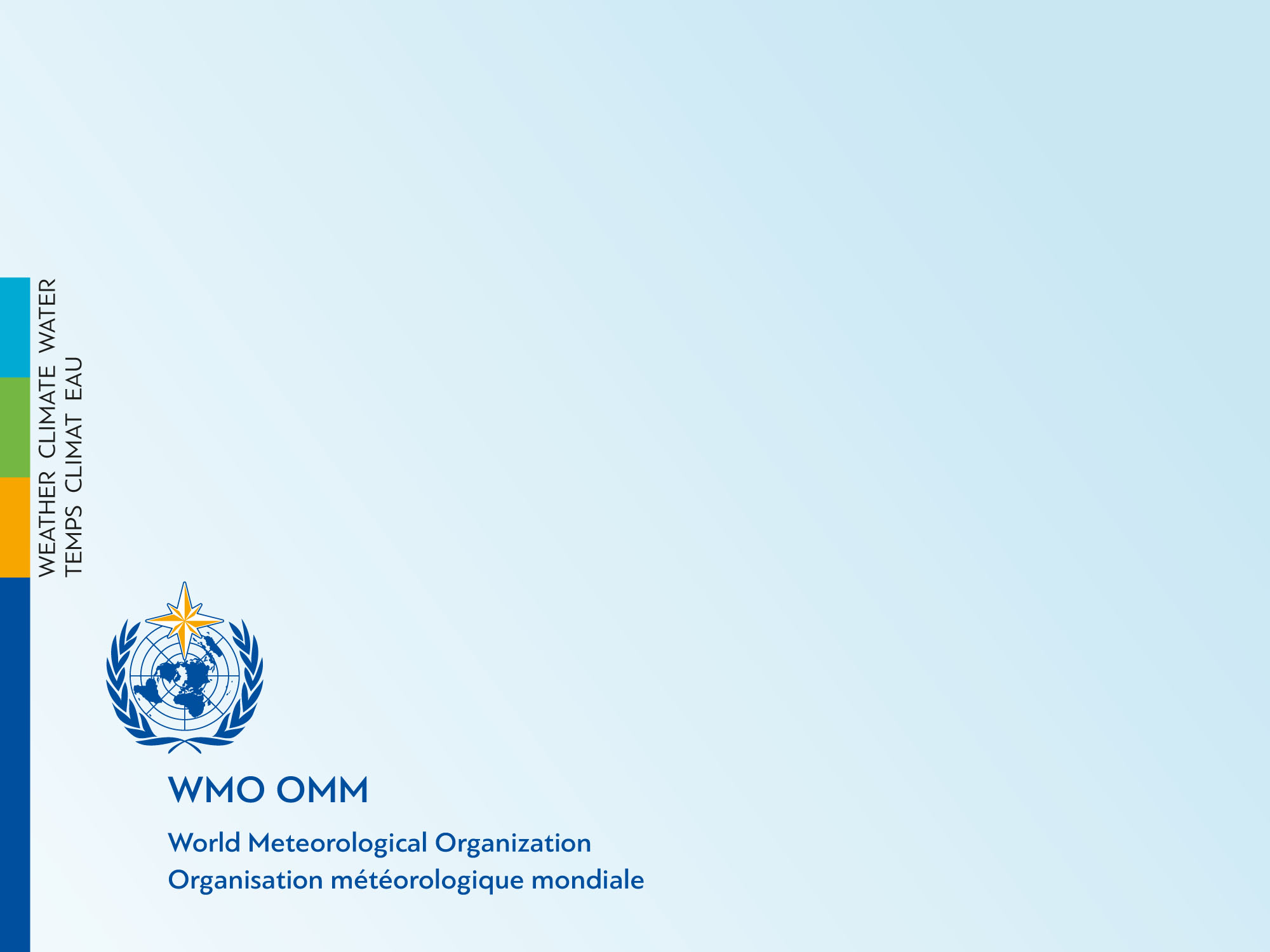 Thank you

lfnunes@wmo.int 

www.wmo.int/wigos